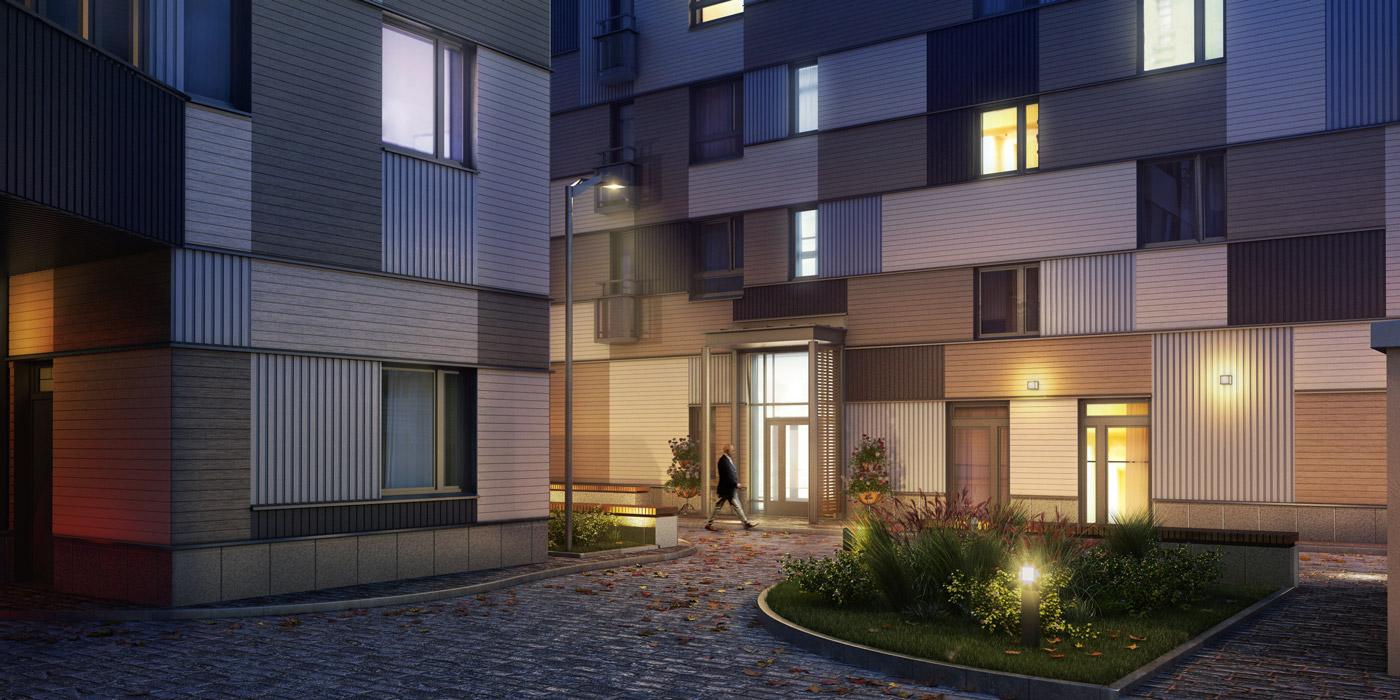 Отчёт о проведённых работах в ЖК 20&20
Июнь 2024 года
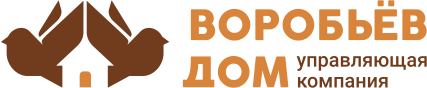 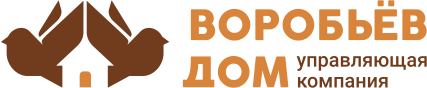 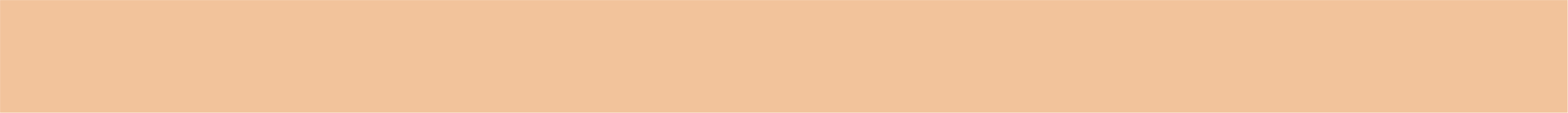 Обслуживание и уход за
декоративными растениями и газоном
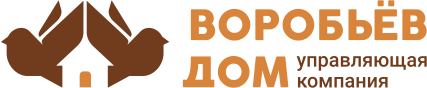 - Обработка опрыскиванием   каменистой части  и плиточного покрытия от сорняков;
- Обрезка  девичьего винограда  по дорожкам вдоль корпуса Б;
- Обработка участков газона  вдоль светильников от мусора  и прочесывание;
- Подкормка удобрением газона и кустарника;
- Частичная санитарная  обрезка  погибших веток  яблонь;
- Стрижка  кустов кизильника  в. живую изгородь;
- Рыхление, прополка  от сорняков и почвы клумб-робаток.
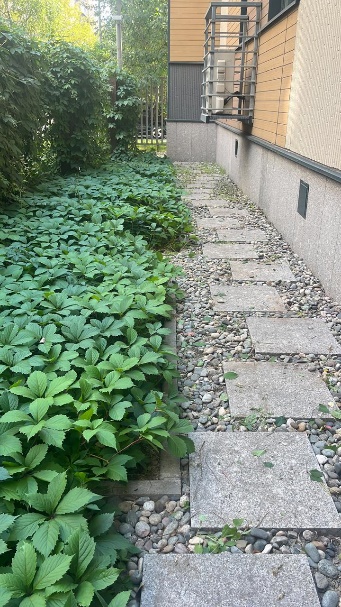 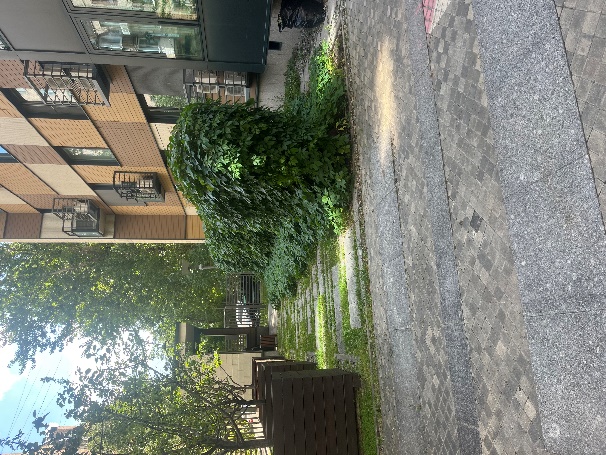 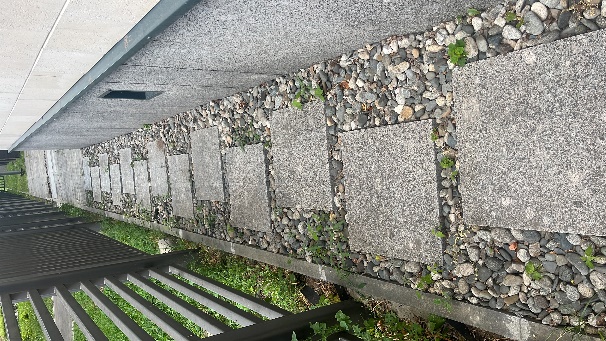 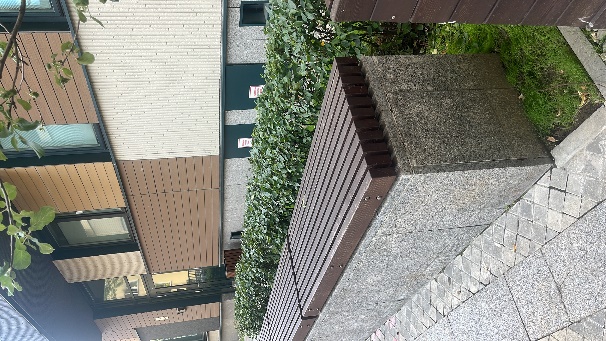 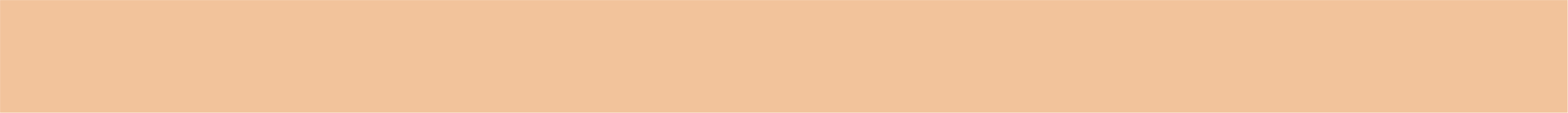 Обследование и замена ламп внутреннего и аварийного освещения
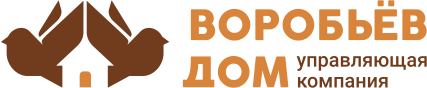 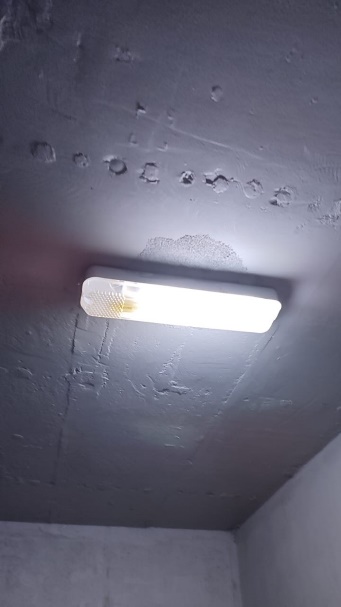 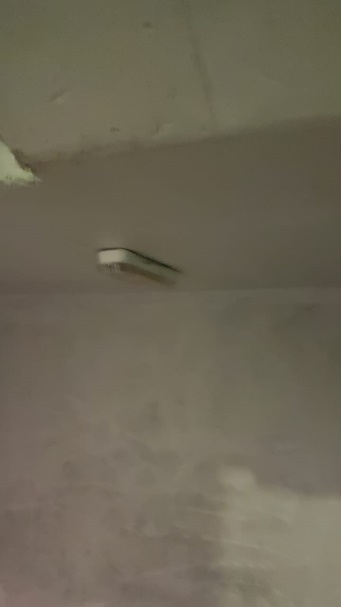 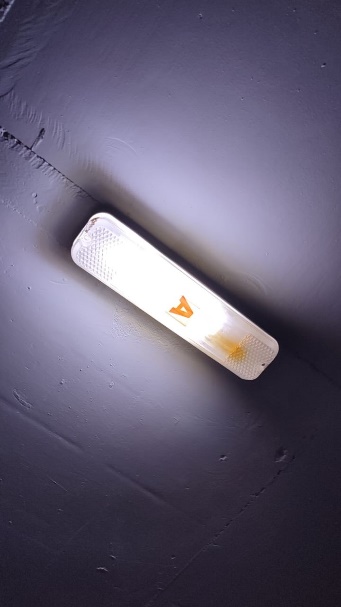 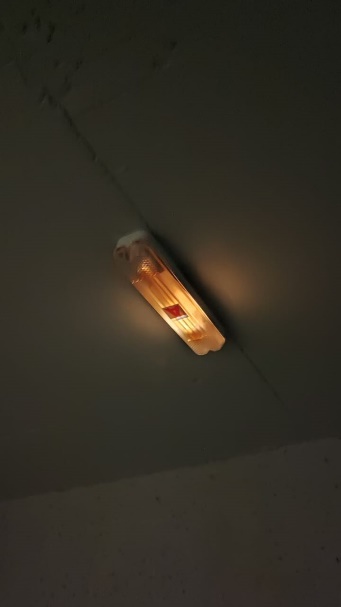 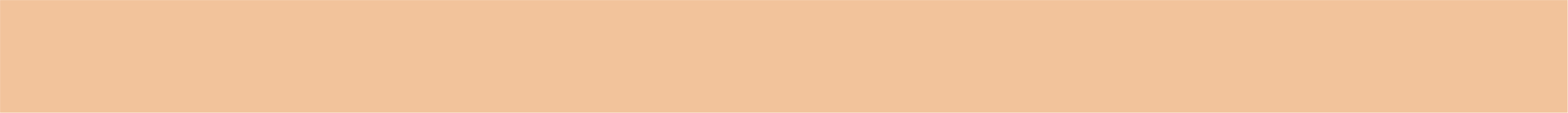 Установке розеток для подзарядки средств индивидуальной мобильности
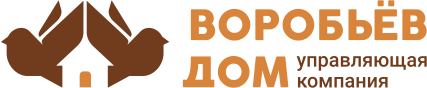 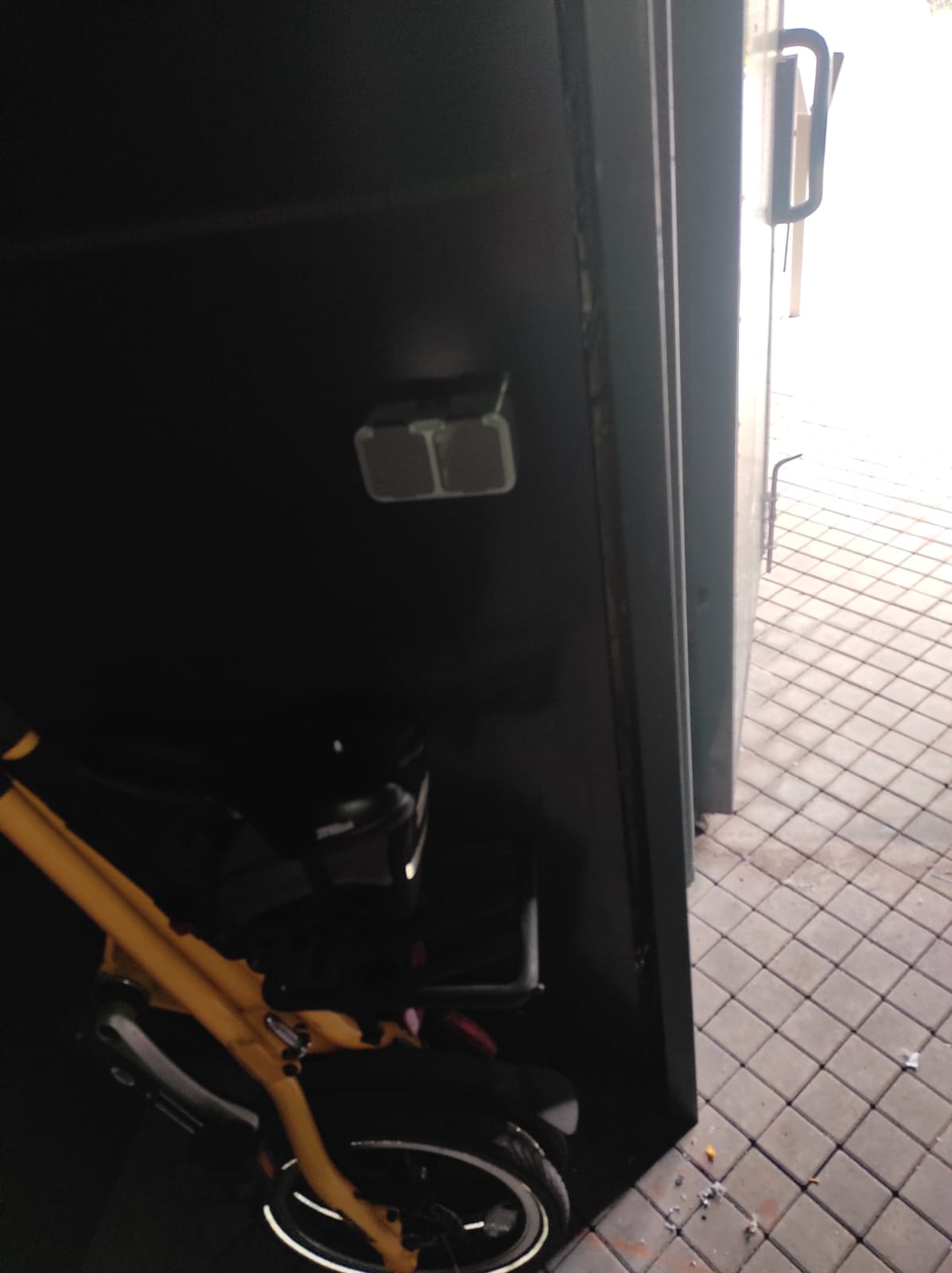 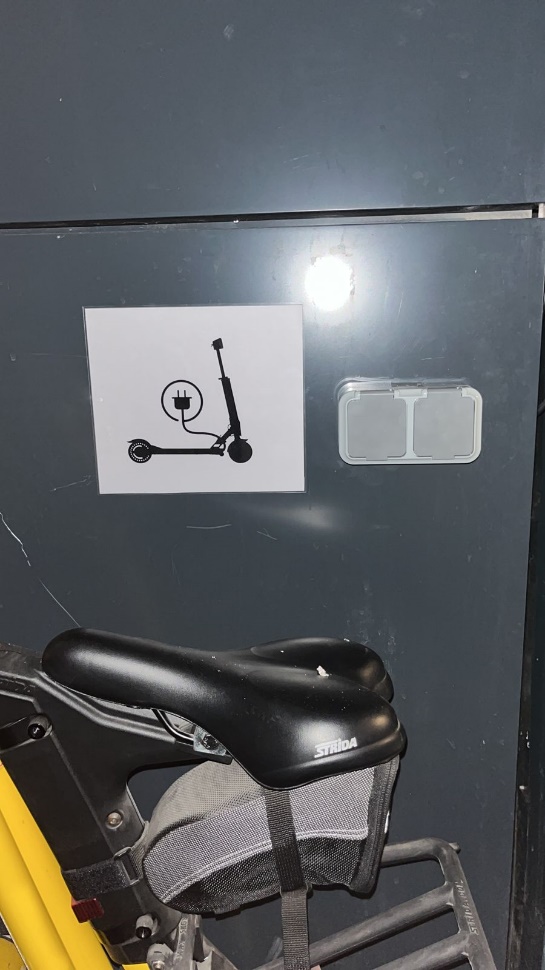 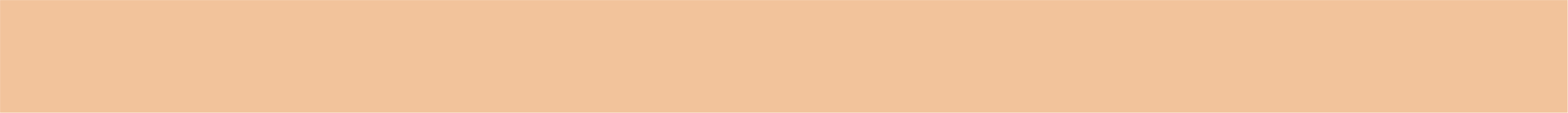 Установка дверей в лифтовой холл паркинга на -1-м и -2-м этаже
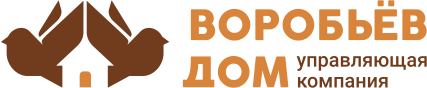 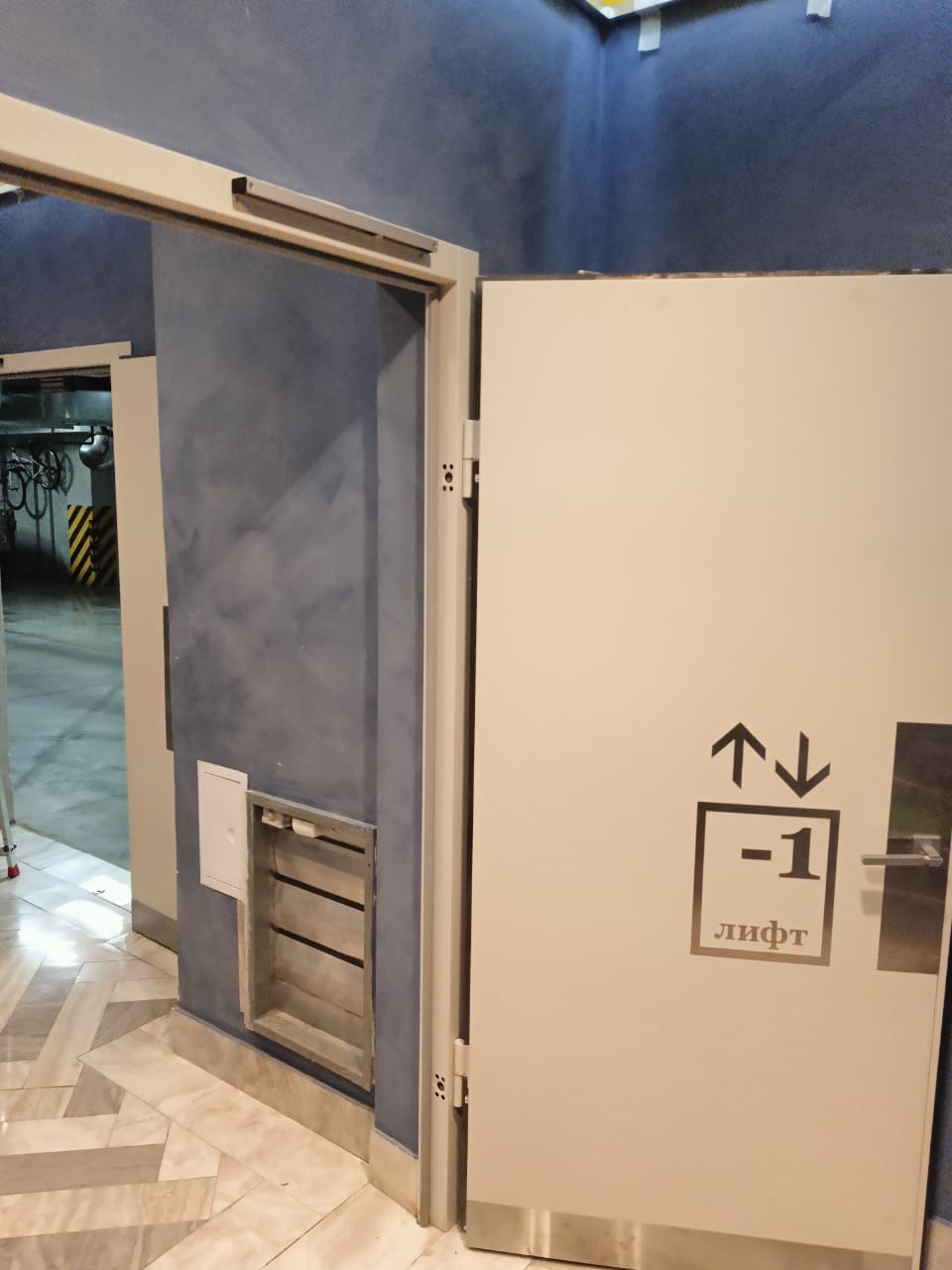 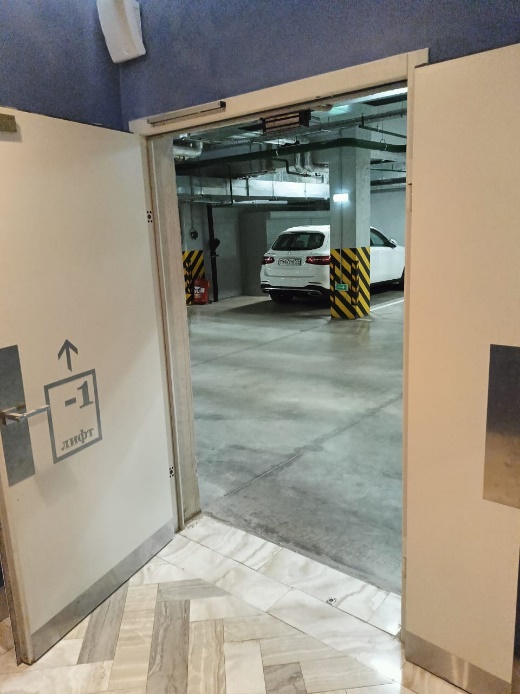 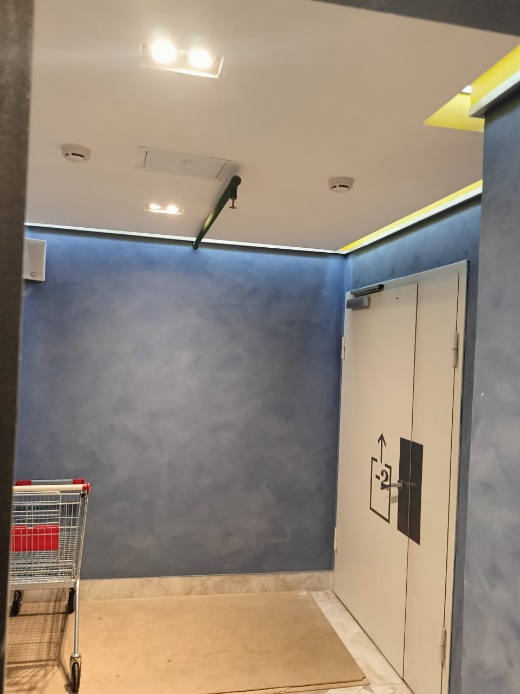 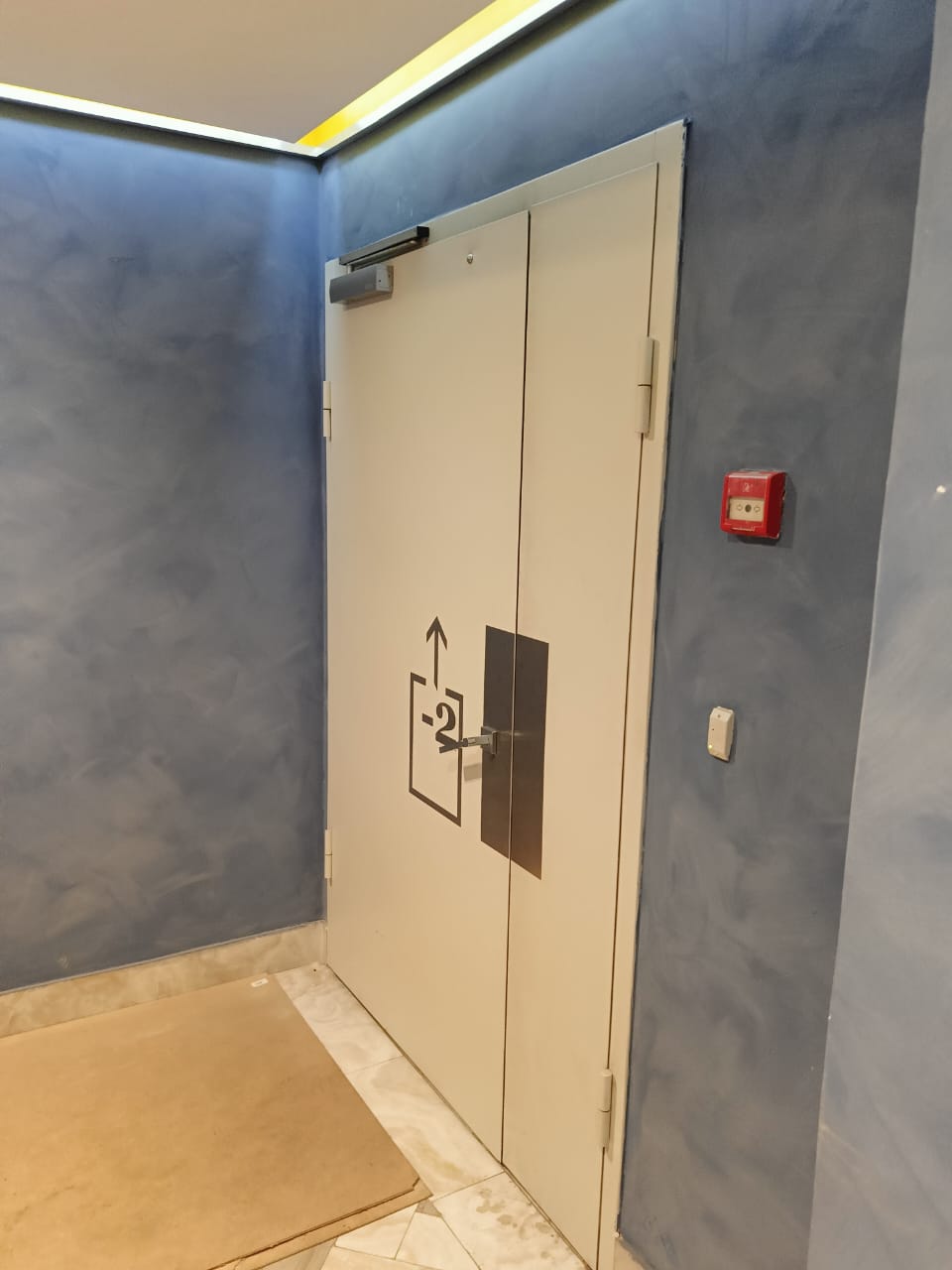 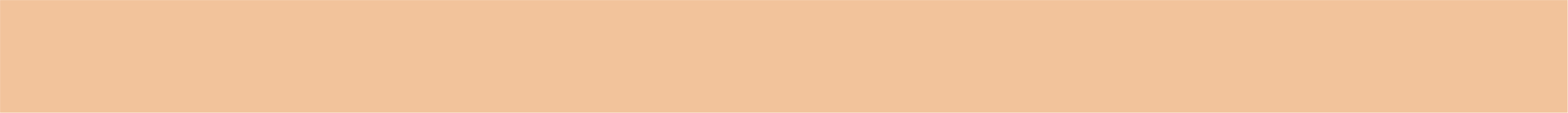 Регулярная уборка паркинга, холлов и территории
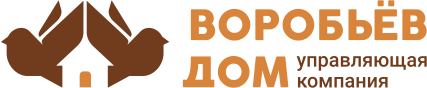 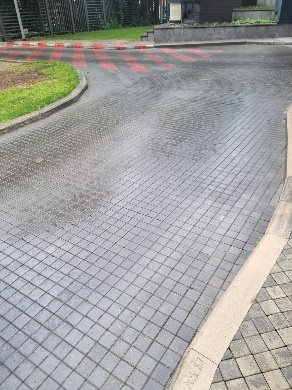 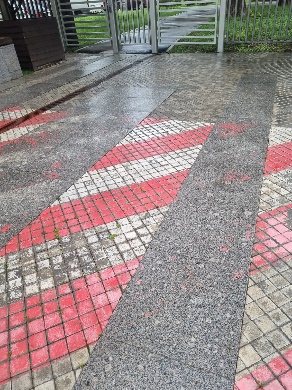 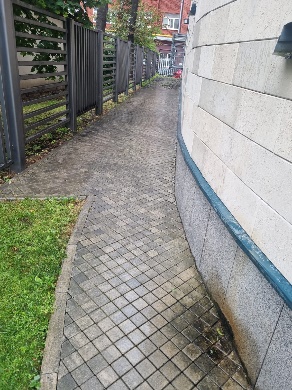 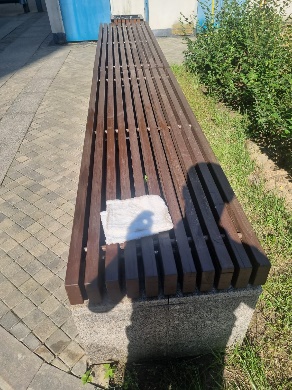 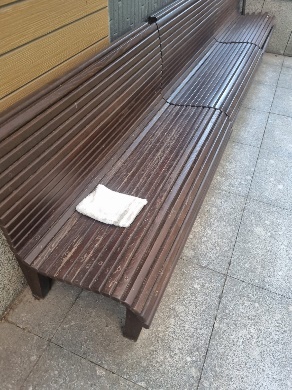 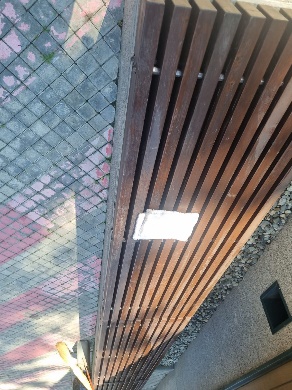 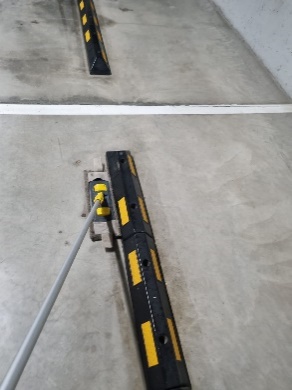 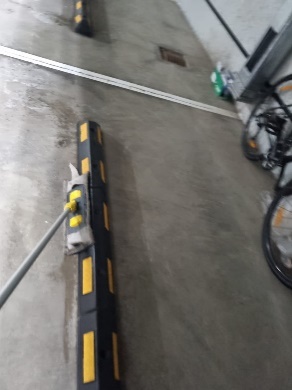 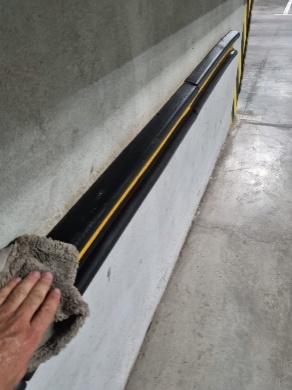 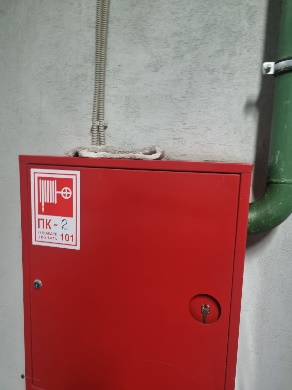 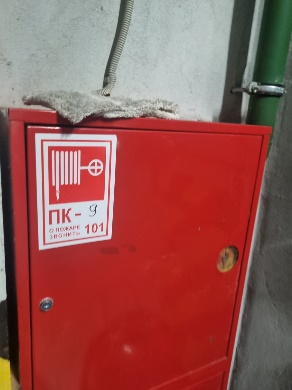 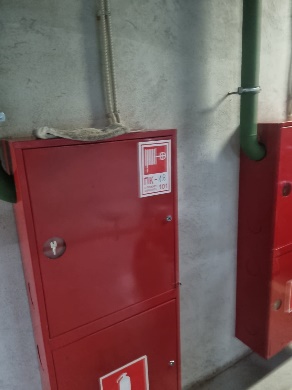 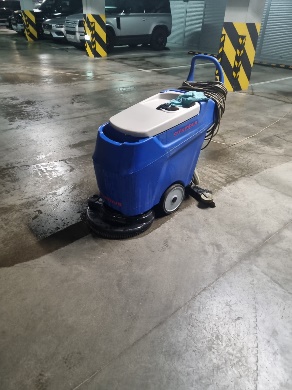 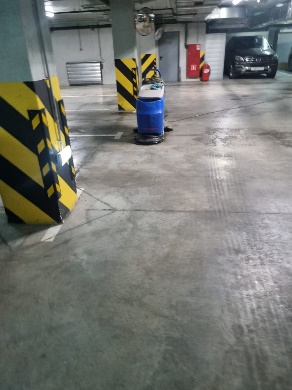 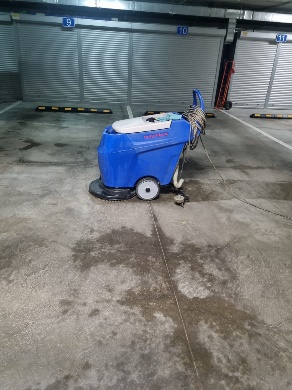 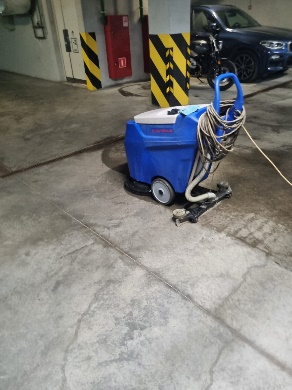 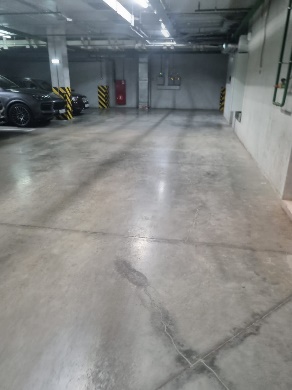 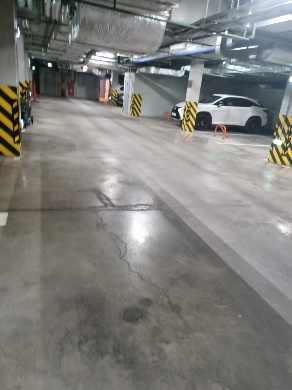 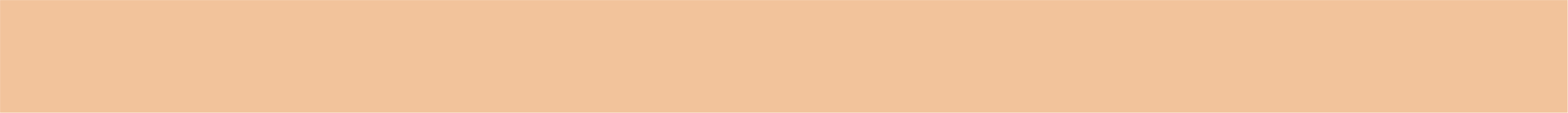 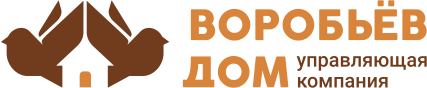 Аварийные ситуации
За истекший период была аварийный заявок не поступало
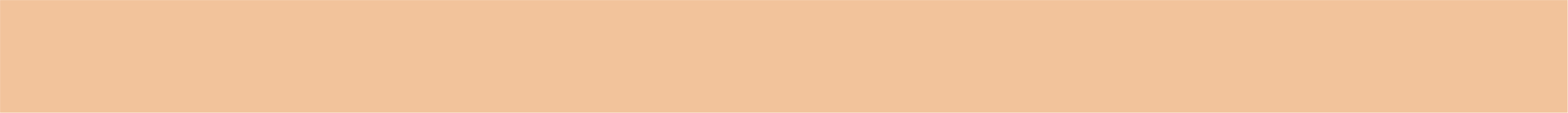 Работа с заявками
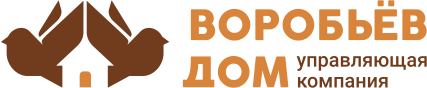 За июль 2024 года выполнили 7 заявок через систему «Домиленд»
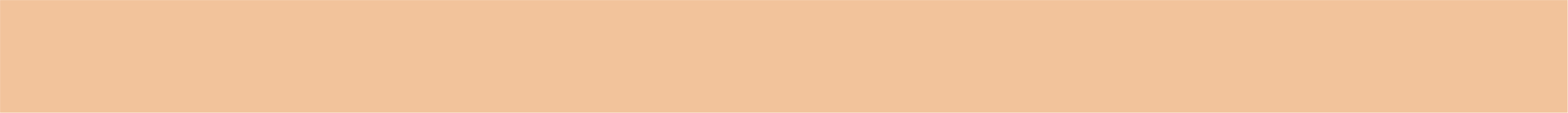 Фонд капитального ремонта
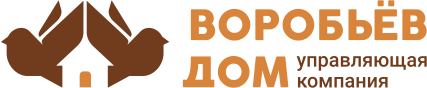 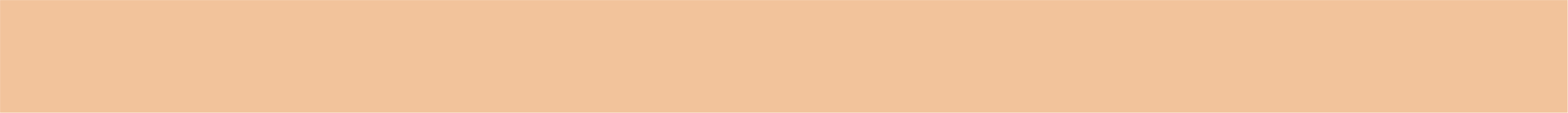 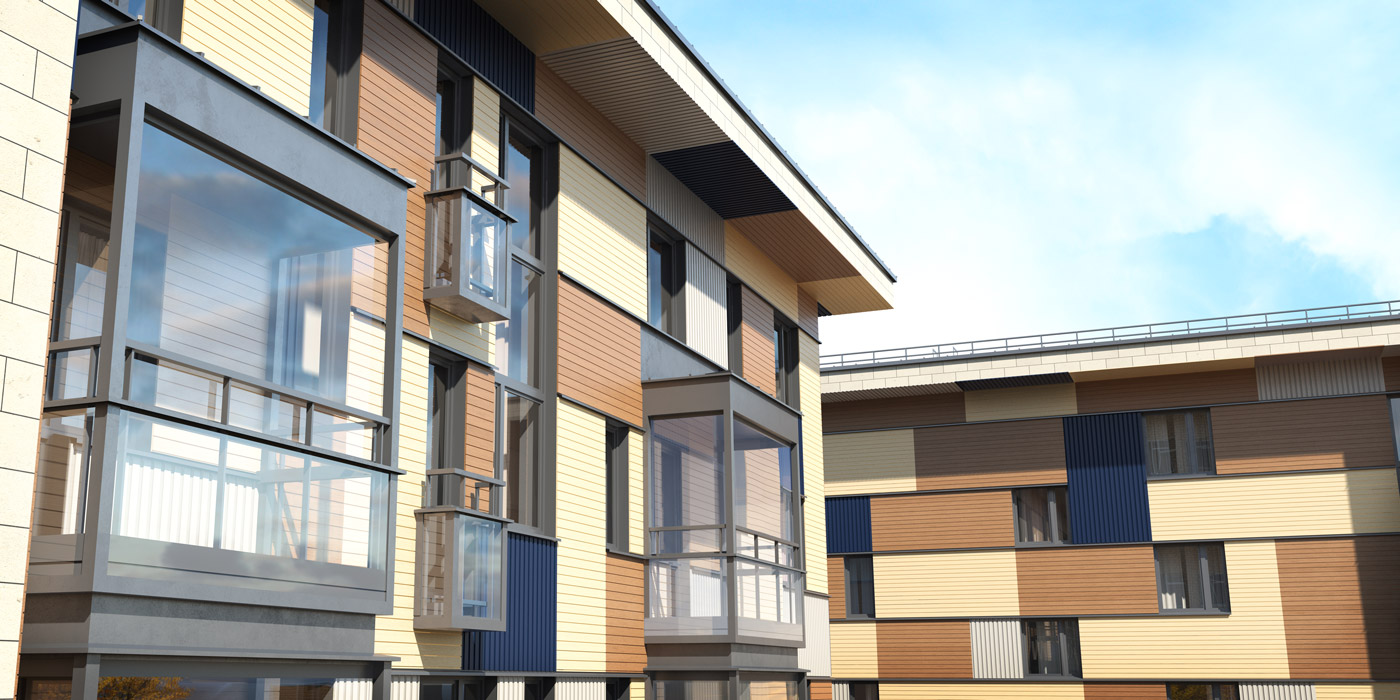 СПАСИБО ЗА
ВНИМАНИЕ
С заботой о вас
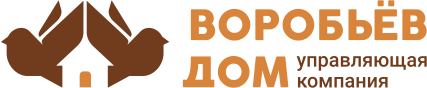